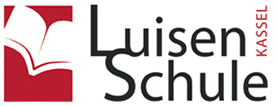 Herzlich willkommen zu unserem Informationsabend:
Informationen zu den Abschlussprüfungen                                                 Copyright: https://dacosa.wordpress.com
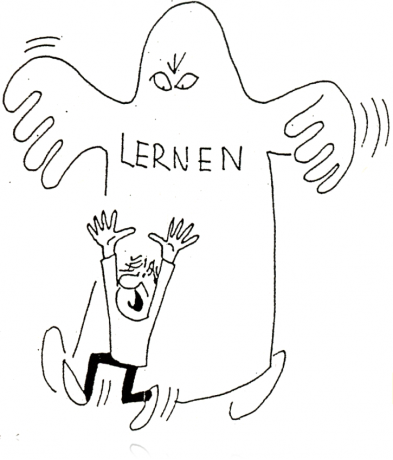 Themen
Präsentationsprüfung
1.1 Termine	
1.2 Anmeldung 
1.3 Hausarbeit mit Versicherung 
1.3 Präsentationsprüfung mit Bewertung 

2. Schriftliche Prüfungen

3. Termine für den Übergang in die   
     weiterführenden Schulen
Termine zu der Präsentationsprüfung
02.-06.09.24 	Information (zweistündig) in den Klassen
23.09.24	Abgabe der Meldeliste (Fach + Prüfer/in)
01.10.24   Beratungstermine mit der/dem jeweiligen 10.10.24	                  Prüfer/-in 
31.10.24	Abgabe der Anmeldung zur Prüfung
12.11.24	Genehmigung der Prüfung
13.01.25	Abgabe der Hausarbeiten 
10.-12.	Präsentationstage02.25	(10.02. ganztägig bis 16.00 Uhr / 		11. + 12.02.24 ab 14 Uhr)
[Speaker Notes: Attest und Anruf bei Krankheit 29.11.18]
Anmeldung zur Prüfung
Präsentation auf Grundlage einer Hausarbeit
Hausarbeit
Thema nach Wahl und Beratung durch Prüfer/in

Themenformulierung mit Problem- bzw. Fragestellung

nicht im Fach Deutsch, Englisch, Mathematik oder WPU

5-6 Seiten Text, Schriftgröße 12, Rand

Vollständigkeit: Deckblatt, Inhaltsverzeichnis, 5-6 Seiten Text, Abbildungen, Quellenangaben und Versicherung 

3-fache Abgabe (getackert, ohne Mappen) sowie digital an den Prüfer
Versicherung
Präsentation auf Grundlage einer Hausarbeit
Präsentation
Mediengestützter Vortrag (ca. 10 Min. / max. 12 Min.)

Nachfragen durch Prüfer/in und Mitglieder der Prüfungskommission

Bewertung bzw. Notenfindung anhand des Bewertungsbogens
Bewertungsbogen zur  Präsentationsprüfung
Bewertung (Präsentationsprüfung und schriftliche Prüfungen)
§61 VOBGM		
      Bildung der Endnote in den Prüfungsfächern
Doppelte Gewichtung der regulären Unterrichtsnote des Prüfungsfachs   
      im 2. Halbjahr der Jahrgangsstufe 10 
Einfache Gewichtung der Prüfungsnote

       Sonderfall für die Fächer Kunst und Arbeitslehre
Bei Fächern, die im Jahrgang 10 nicht unterrichtet werden, wird die Endnote aus der zuletzt erteilten Zeugnisnote (Jg. 9) und der Prüfungsnote gebildet. 

      Beispiel:
Biologienote aus dem Unterricht: 2 (doppelte Gewichtung) 
Biologieprüfungsnote: 4 (einfache Gewichtung)
       Berechnung: (2 + 2 + 4) = 8 
                                8 : 3 = 2,666 ≈ 3   Note im Zeugnis: 3


Alle Prüfungsnoten stehen im Abschlusszeugnis.
Schriftliche Prüfungen
12.05. – 16.05.25     Abschlussprüfungen 
                                        Montag: Deutsch 					Mittwoch: Englisch
                                        Freitag: Mathematik

03.06. – 05.06.25     Nachholtermine
[Speaker Notes: Ergebnisse stehen gesondert auf Zeugnis]
Termine für den Übergang in die weiterführenden Schulen
08.11.24  Elternsprechtag

31.10.24  Informationselternabend zu den Schulformen 	          FOS, HBFS, BG und GO 

23.01.25  Abfrage zu den weiterführenden Schulen

06.02.24  Abgabe der Anmeldungen über die                  
                       Luisenschule 
-------------------------------------------------------------------------------

Über die Anmeldungen für die weiterführenden Schulen werden Sie demnächst informiert. 

Beachten Sie auch die Informationstage in den jeweiligen Schulen (Information durch KL, Internet bzw. Zeitung).
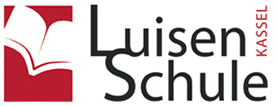 Ihren Kindern bzw. unseren Schülerinnen und Schülern wünschen wir viel Erfolg im letzten Schuljahr! 
Vielen Dank für Ihre Aufmerksamkeit!